স্বাগতম
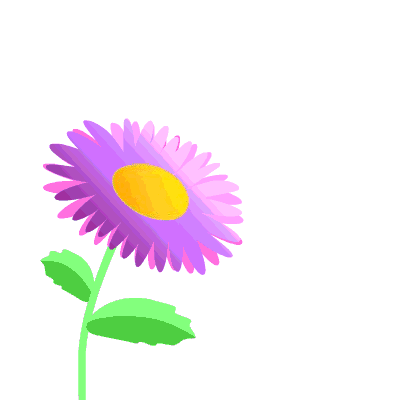 শিক্ষক পরিচিতি
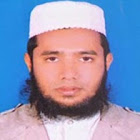 সহকারি শিক্ষক
শহীদনগর উচ্চ বিদ্যালয়
গফরগাঁও, ময়মনসিংহ।
মোবাইলঃ ০১৭২৩২৯৩৫২৪৪
Email: arifulhasan35b@gmail.com
আরিফুল হাসান
পাঠ পরিচিতি
শ্রেণিঃ অষ্টম
বিষয়ঃ তথ্য ও যোগাযোগ প্রযুক্তি
অধ্যায়ঃ প্রথম 
পাঠঃ২
আজকের পাঠ
তথ্য ও যোগাযোগ প্রযুক্তির গুরুত্ব
শিখনফল
১, শিক্ষা ক্ষেত্রে তথ্য ও যোগাযোগ প্রযুক্তির ভুমিকা কি তা বলতে    
পারবে ,		
২, চিকিৎসা ক্ষেত্রে তথ্য ও যোগাযোগ প্রযুক্তির ভুমিকা ব্যাখ্যা করতে পারবে,
৩,কৃষি ক্ষেত্রে তথ্য ও যোগাযোগ প্রযুক্তির অবদান বিশ্লেষন করতে পারবে।
নিচের ছবিগুলি কি লক্ষ্য করি
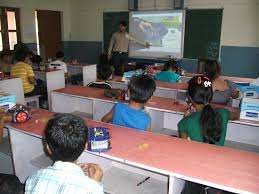 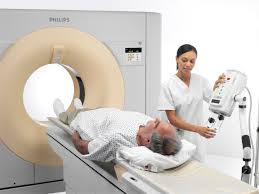 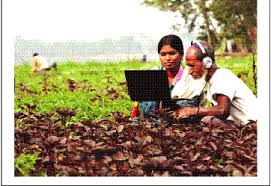 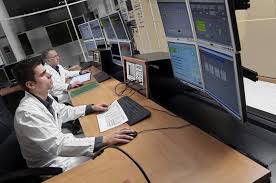 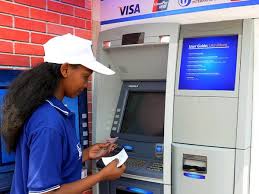 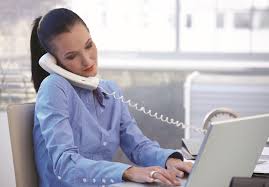 শিক্ষাক্ষেত্রে আই সি টির অবদান
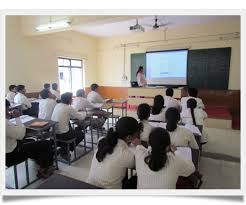 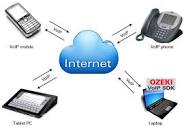 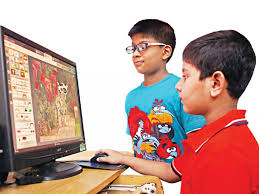 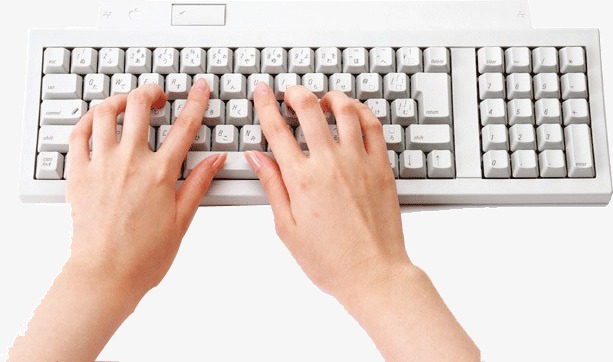 একক কাজ
শিক্ষা ক্ষেত্রে তথ্য ও যোগাযোগ প্রযুক্তির ভূমিকা কি লিখ
চিকিৎসা ক্ষেত্রে তথ্য ও যোগাযোগ প্রযুক্তির ব্যবহার
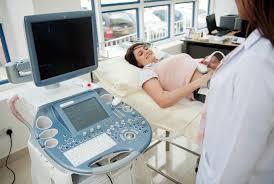 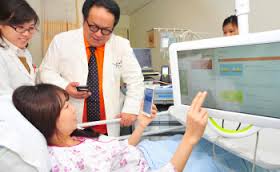 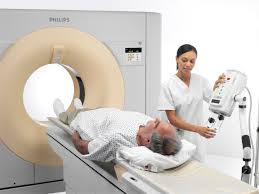 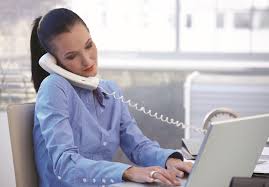 জোড়ায় কাজ
চিকিৎসা ক্ষেত্রে আই সি টির ব্যবহার ব্যাখ্যা কর
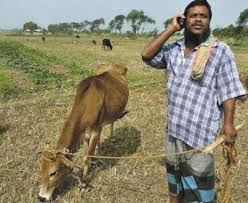 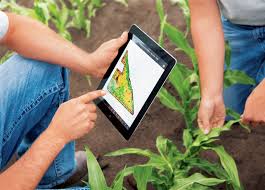 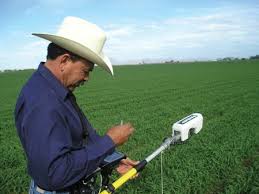 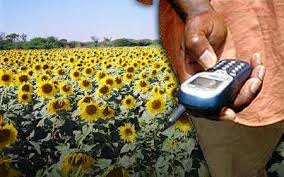 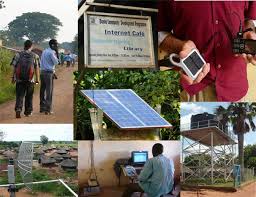 কৃষি ক্ষেত্রে তথ্য ও যোগাযোগ প্রযুক্তির ব্যবহার
দলীয় কাজ
কৃষি ক্ষেত্রে আই সি টির ভূমিকা বিশ্লেষণ কর
মূল্যায়নঃ
১। শিক্ষাক্ষেত্রে অবদান রাখতে পারে এমন তিনটি প্রযুক্তির নাম লিখ।
২।চিকিৎসা ক্ষেত্রে কয়েকটি প্রযুক্তির নাম বলো।

৩। কৃষি ক্ষেত্রে কোন কোন প্রযুক্তি অবদান রাখছে?
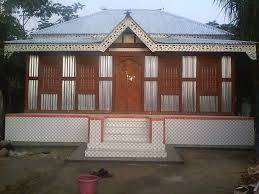 বাড়ির কাজ
আমাদের দৈনন্দীন জীবনে তথ্য ও যোগাযোগ প্রযুক্তি কি কি কাজে লাগে তার একটি তালিকা তৈরি কর ।
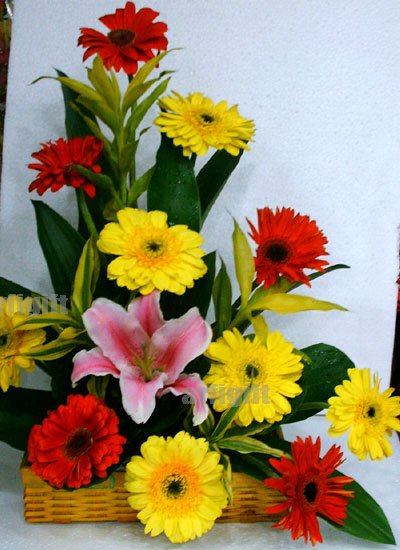 ধন্যবাদ সবাইকে